https://www.ypppt.com/
基隆市立中山高級中學
110學年度第2學期
兒童權利公約宣導(高中)
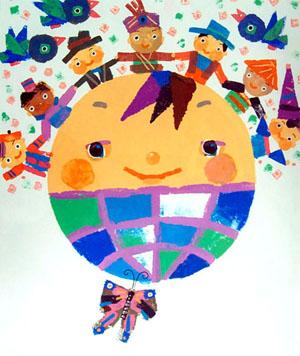 好好愛我:一起來認識兒童權利公約Let us learn this "Convention on the Rights of the Child" all together!
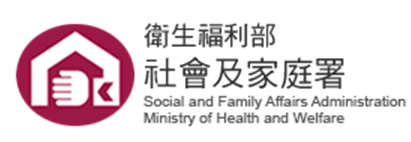 我們要有同情心，
在世界各地也有很多窮困的和可憐的小孩，
他們在心中呼喊著「救救我」，
我們必須要共同努力去幫助他們。With sympathy, there are plenty of poor kids all over the world. They wail  “Save me”  in their heart. We have to make concerted efforts to help them.
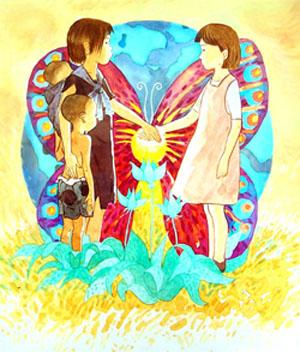 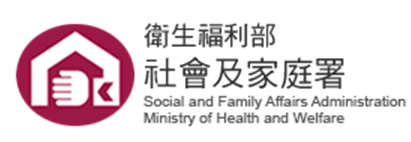 我們有活下去的權利。 
我們也絕對不應該受苦，
所以，無論什麼時候，
凡是能夠讓我們健康活潑成長的，我們都需要。Concerning our life and growth we have the right to live. We should never suffer. So whenever it is, we need everything to help us grow healthily and actively.
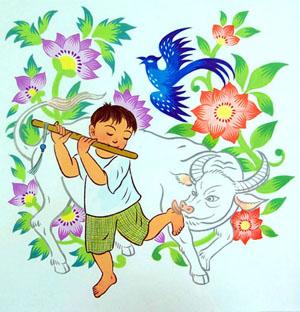 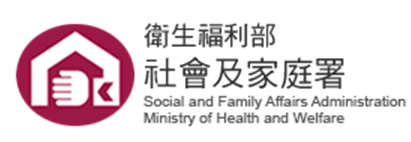 我們小朋友們都不願意和爸爸媽媽分開。
不過有時候和爸爸或媽媽，
或兩者分開，對我們比較好。
這時最好用法律來做決定。Hope to live with Dad and Mom, we kids are not willing to be separated from our dads and moms. But sometimes it is better for us to live separately from either or both of them. In that case, we had better resort to laws.
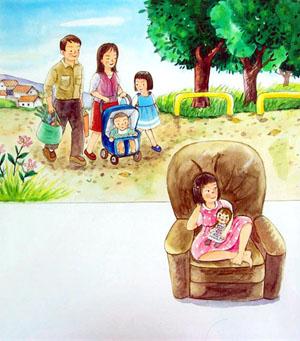 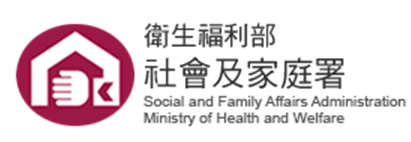 我們小孩子，想將自己的一些想法和感覺，
傳達給其他人知道時，
可以用任何方法來表達。Express our opinions in various ways, we can use any way to express our thoughts and feelings to others whenever we want to.
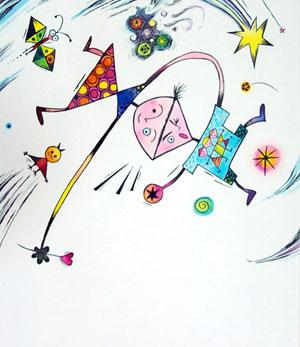 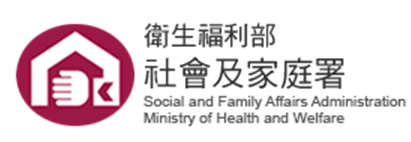 我們自己的私事和家人的生活，或居住的家，
我們的信件和電話的內容，
絕對不容許別人隨便偷看，隨便偷聽，
這樣會讓我們的自尊受到傷害。Keep our secrets, our privacy, our family’s life, our living place, our mail or telephone conversations are never allowed to be peeped or overheard; otherwise, our dignity will be harmed.
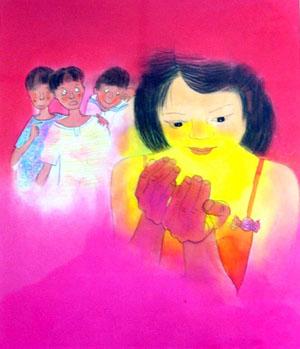 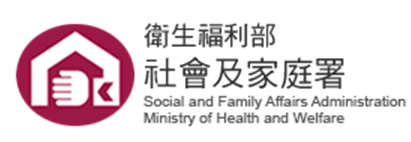 世界上所有的父母親，
都有共同養育孩子的責任。
所以爸爸媽媽或是代替他們的人，
必須要負起養育孩子，使他們成長的責任。Parents should take the responsibility for raising their  children.  All the parents around the world have the responsibility to bring their children up. Therefore, parents or legal guardians have to assume this responsibility and make them grow up.
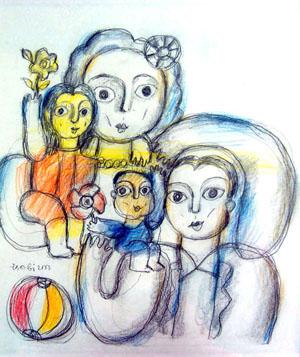 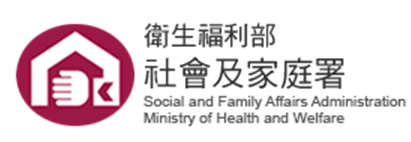 我們不能夠被丟棄。也不能夠被迫做事。
如果爸爸媽媽或代替他們的人，對待我們非常殘酷，國家一定要制定法律，或採取其他各種手段，
防止類似這種事情的發生。Protect children against parents maltreatment and desertion, we cannot be discarded and forced to anything. If Dad, Mom or any legal guardians are cruel to us, our government must enact the laws or adopt other measures to prevent this.
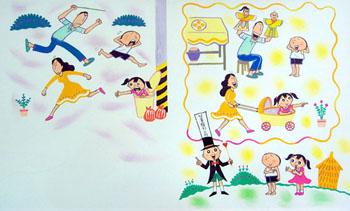 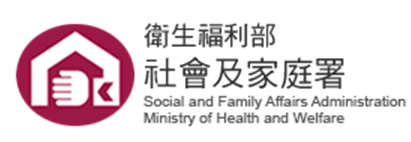 即使我們的身心有任何缺陷，
也應該和沒有缺陷的人一樣，
可以過快樂的生活。
因為大家同樣都是人。
因此國家應該承認這是理所當然的事。Make mentally or physically disabled children lead a happy Life. Even though we are mentally or physically disabled, we are supposed to lead a happy life as the normal persons because all of us are human beings. Therefore, our country should talk this for granted.
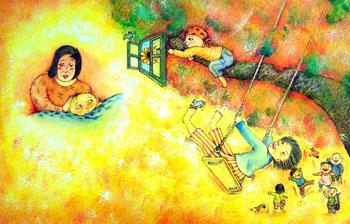 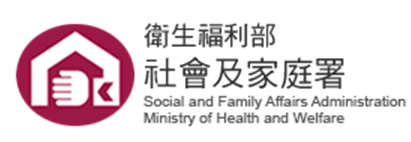 為了讓我們能夠很健康、很快樂地生活，
我們可以要求國家提供最佳的服務。
尤其是在生病的時候，
應該可以馬上獲得治療。
受傷的時候，
也可以得到復健的服務。The service for children disease and health. To ensure us a happy and healthy life, we can ask our government to offer us the best service. Especially, when we are sick, we should get medical treatment immediately; when we are injured, we can get rehabilitation as well.
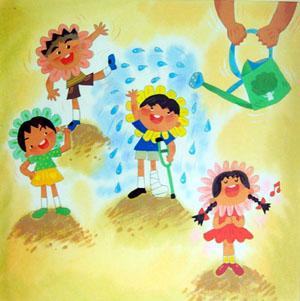 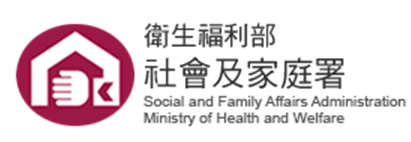 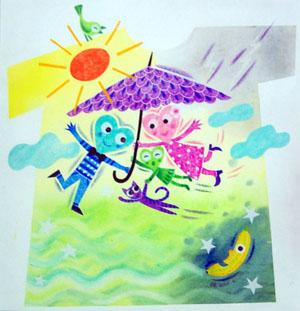 我們的父母和代替他們的人，
要負起養育我們的責任。
為達成這個任務，
國家應該盡力幫助父母親們。
也就是在食物、住家以及衣著各方面，
要提供必要的協助。The offering of necessities, such as food ,shelter and clothing,  our parents and surrogate parents should take the responsibility to bring us up. In order to achieve this mission, our government should try her best to help parents; that is, to provide necessary assistance in food, housing and clothing.
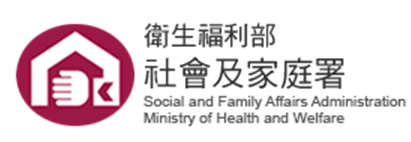 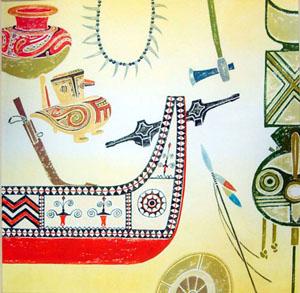 臉型和體形的特徵不一樣的少數民族，
或信仰不一樣的神的人們，
講不一樣的語言的少數民族和原住民，
要有保持自己固有的文化，
信仰自己所相信的神明，
並使用自己語言的權利，這是非常重要的事。Special care for minorities and aboriginals minorities having varied faces and physical characteristics, people having different religion and belief in their gods and aboriginals speaking different languages have the right to keep their gods and aboriginals speaking different languages have the right to keep their own culture, their belief in their god sand their mother languages.
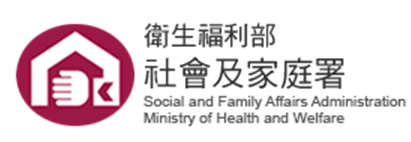 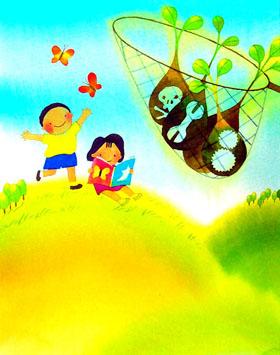 我們小朋友在身體不舒服或疲倦時，
當然可以得到休息。
在閒暇的時候，
我們可以玩適合我們年齡的遊戲，
或和大家一起作各種休閒的活動，
也可以讀書、畫圖，製作各種東西，
或從事體育活動。Playing games and cultural activities when feeling bad or tired, we can take a rest for certain. At our leisure, we can play games suitable for our ages or take part in recreational activities with others. Besides, we can study,  paint, craft or participate in physical activities.
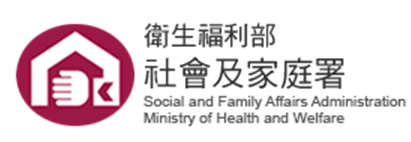 為了保護我們不致捲入非法製造、
販賣和使用麻醉藥品，
或為了生活而不得不去販賣這些藥品，
國家要制定新的法律，
教導大家了解麻醉藥品的可怕。Protect us from the harm of narcotic drugs. In order to protect us from getting involved in drug production, trafficking and abuse and from dealing drugs for earning a living, our government should make new laws to help everyone realize how terrible the drugs are.
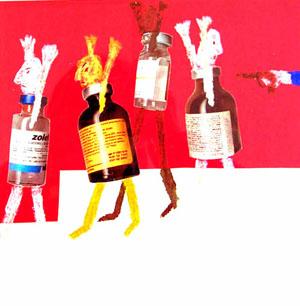 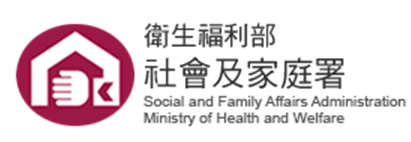 我們不能成為大人性交易的工具，
或成為性壓搾的對象。
為了保護我們不致遭受這些傷害，國家應該採取包括國內或國際之間的適當措施。Not to be taken as the tool for sex, we cannot become the tools for sex or the objects of sexual exploitation. In order to protect us from this harm, our government should take all the appropriately national and international measures at home or between countries.
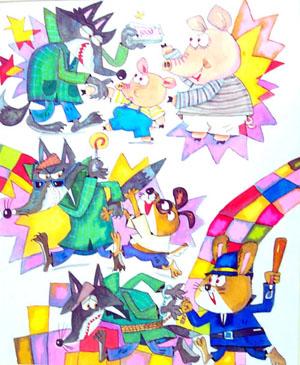 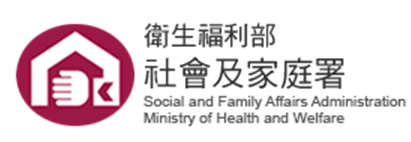 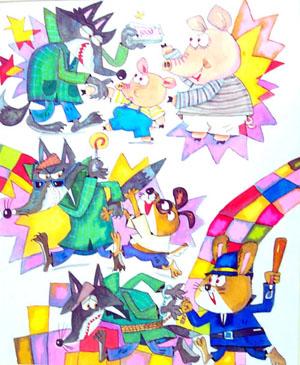 不論是由於什麼目的，
利用什麼樣的形式誘拐小孩子，
或把小朋友當作商品來買賣，
或和其他東西作交換，
都是非常惡劣的事。
因此，國家應該採取一切適當的方法，
防止此類事情的發生。We hate be kidnapped or traded as products, no matter what purposes they have and no matter what ways they adopt, its lousy to kidnap children and trade them as products or to exchange them for other things. Therefore, our government should take all the proper means to prevent it form happening.
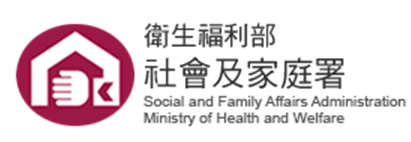 不可以用踢、打等可怕的方式，
強迫我們要承認做了不對的事。
不可以用不法的手段，任意剝奪我們的自由，或是把我們監禁起來。
遭到逮捕、監禁的小孩，也應依照人道尊嚴，以及符合年齡的需要獲得適當的處置。Our freedom should not be deprived, nor shall we be tortured. Do not compel us to confess our mistakes by kicking or hitting us. Do not take our freedom away or imprison us by illegal measures. The children arrested or imprisoned should be treated in accordance with humanity and their age.
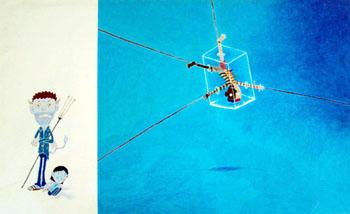 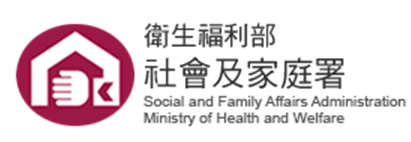 如果發生戰爭，
應該要依照國際人道法的規定，保護我們小孩子。
國家要採取一切措施，
不要讓十五歲以下的小孩參與戰爭。
如果必須讓十五歲到未滿十八歲的兒童當兵時。應盡量從年齡最大的優先徵召。Protect us first when there is a War. If there is a war, we should be protected according to the regulation of International Humanitarian Laws. Our government has to manage to free the children under fifteen from the war. If it becomes a must to make the children under eighteen and above fifteen to do military service, try to enroll the oldest first.
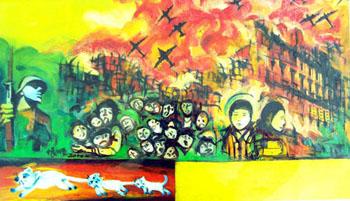 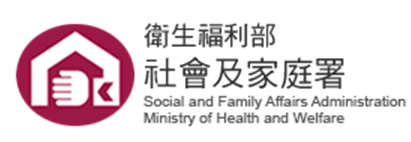 如果我們小孩子被認定為違反法律，
經判決認為犯罪時，
也要尊重兒童尊嚴的方式處理。What if children commit crimes. If we children are accused of breaking the laws and thus are convicted, our dignity should also be respected.
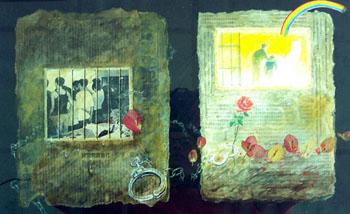 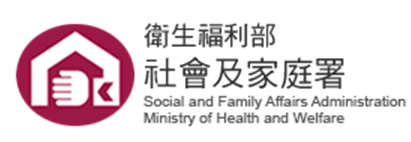 一起來認識兒童權利公約Let us learn this "Convention on the Rights of the Child" all together!
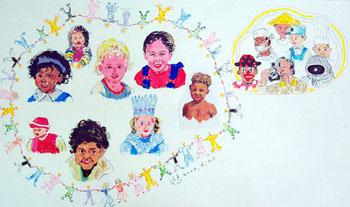 好好愛自己，
也要好好愛每個人喔!
（　　）307、下列那個項目不是兒童權利公約所保障的兒童權利？
（Ａ）不因父母的身分、地位或其他因素而遭受歧視的權利。
（Ｂ）選總統的投票權。
（Ｃ）受教權。
（Ｄ）不遭受販賣的權利。

（　　）308、下列那個項目不是兒童權利公約所保障的兒童權利？
（Ａ）生命權。
（Ｂ）表達意見的權利。
（Ｃ）休息及休閒的權利。
（Ｄ）考小客車駕照的權利。

（　　）309、下列那個項目不是兒童權利公約所保障的兒童權利？
（Ａ）參與文化活動的權利。
（Ｂ）講母語的權利。
（Ｃ）獲得適當醫療的權利。
（Ｄ）不經父母同意決定休學的權利。

（　　）310、下列那個項目不是兒童權利公約所保障的兒童權利？
（Ａ）獲得出生登記的權利。
（Ｂ）不被販賣的權利。	
（Ｃ）決定結婚的權利。
（Ｄ）知道自己享有什麼權利的權利。
（　　）311、下列哪個對兒童權利的描述是正確的？　	
（Ａ）兒童權利保障的對象為18歲以上的人。
（Ｂ）兒童權利保障的對象限於12歲以下的人。
（Ｃ）兒童權利保障的對象是所有未滿18歲的人。
（Ｄ）兒童權利保障的對象是所有沒有結婚的人。

（　　）312、下列哪個描述是錯誤的？　	
（Ａ）不管是男生還是女生，每個小孩都不應該因為性別而受不一樣的對待。
（Ｂ）兒童權利希望能夠確保所有小孩都獲得完整的保護及照顧。
（Ｃ）兒童有表達意見的權利，所以我所表達的意見應該都要獲得成人的採納。
（Ｄ）兒童權利保障的對象不包括成年人。

（　　）313、「兒童意見獲得考量的權利」指的應該是什麼？　	
（Ａ）我可以表達自己的想法，成年人應該將我的想法納入考量。
（Ｂ）我可說任何我想說的，即使那些內容有可能會傷害到別人。
（Ｃ）老師一定要聽取並且接受我的意見。
（Ｄ）父母要求我無論如何一定要表達意見，即使我不想說。

（　　）314、下列哪個描述是有關「休息及休閒的權利」？
（Ａ）不被毒梟利用販運毒品。
（Ｂ）在學校課業以外，學生應該有足夠的身心放鬆與睡眠時間。
（Ｃ）生病時應該要獲得適當的醫療照顧。
（Ｄ）每個人皆有接受教育的權利。
（　　）315、下列敘述，何者與兒童權利公約的精神相抵觸？
（Ａ）11歲的小安放學後總是一個人在家，社工應當進行家訪關心。
（Ｂ）16歲的阿正殺死自己的爸爸，大逆不道的行為應當立刻判處死刑。
（Ｃ）14歲的大白受到同學的排擠，老師應該想辦法了解發生的原因。
（Ｄ）10歲的又又連續發燒二個星期，家長應該盡快帶去看醫生。

（　　）316、當兒少觸犯法律，為了確保兒少基本的人權，警察或司法人員不可進行下列哪些行為？
（Ａ）由父母或法定監護人陪同偵訊及審理。
（Ｂ）提供翻譯給不會說本地語言的外國少年。
（Ｃ）在晚上針對加害人進行偵訊。
（Ｄ）尊重觸法兒少隱私。

（　　）317、為了確保兒童受教育的權利，兒童權利公約的締約國應當提供哪一個階段的免費義務教育？
（Ａ）大學。
（Ｂ）高中。
（Ｃ）國中。
（Ｄ）小學。
（　　）318、兒童權利公約保障兒童不受到任何形式的身心暴力、傷害、虐待、疏忽、剝削，請問下列哪一種情形違反上述兒童權利？
（Ａ）小愛想跟同學出去，但是媽媽強力反對並說「如果你敢出去，我就死給你看」，跟小愛對話的同時也拿起剪刀往自己的脖子戳。
（Ｂ）小凡本次段考沒有達到爸爸的要求，爸爸於是要求小凡每日放學回家後只能休息半小時，然後繼續唸書到晚上12點才可以上床睡覺。
（Ｃ）11歲的阿妹是越南人，姑姑嫁給台灣人後順便把阿妹帶來台灣，希望阿妹協助家人做生意，阿妹來台灣之後一直在家幫忙無法上學。
（Ｄ）以上皆是。

（　　）319、根據兒童權利公約，原住民兒童應當擁有下列哪些權利？
（Ａ）在學校說老師聽不懂的母語。
（Ｂ）請假回部落參加祭典。
（Ｃ）因為某些特殊原因不能和家人住在一起時，也要盡可能地和同一民族的人保持聯繫。
（Ｄ）以上皆是。

（　　）320、下列青少年「表達意見」的形式，哪一種受到兒童權利公約的保障？
（Ａ）跟班上同學參加同志大遊行。
（Ｂ）穿著「終止核電」的T-shirt到學校。
（Ｃ）透過班聯會舉辦「要不要上第八節」的全校投票。
（Ｄ）以上皆是。
（　　）321、下列哪項不是消除歧視的措施
（Ａ）母語課程。
（Ｂ）懷孕的同學不能到學校上課。
（Ｃ）無障礙通道。
（Ｄ）性平教育課程。
（　　）322、兒童權利公約中的禁止歧視原則提到，要保障兒童不因哪一種情況而歧視？
（Ａ）兒童父母的國籍。
（Ｂ）性傾向。
（Ｃ）身心障礙。
（Ｄ）以上皆是。　
（　　）323、同學們喜歡取笑小青，甚至到小青的每一篇臉書貼文下留言嘲笑謾罵，還把小青的個人資訊都放到網路上，請問以下形容同學們的行為中，哪一項敘述是錯的？
（Ａ）網路霸凌。
（Ｂ）侵犯他人隱私權。
（Ｃ）歧視。
（Ｄ）同學之間無傷大雅的玩笑。
（　　）324、下列哪一些兒童適用兒童權利公約？
（Ａ）難民兒童。
（Ｂ）移工在國內所生的小孩。
（Ｃ）偷渡來的兒童。
（Ｄ）以上兒童皆享有兒童權利公約的保障。
（　　）325、根據國際條約機構的建議，結婚年齡應以幾歲為準？
（Ａ）16歲。
（Ｂ）17歲。
（Ｃ）18歲。
（Ｄ）20歲。
（　　）326、以下何者為兒童權利公約的正確英文？
（Ａ）Convention on the Rights of Persons with Disabilities
（Ｂ）The Convention on the Elimination of all Forms of Discrimination Against Women
（Ｃ）Convention on the Rights of the Child
（Ｄ）Convention on International Trade in Endangered Species of Wild Fauna and Flora
（　　）327、根據兒童權利公約第32條：兒童有免受經濟剝削之權利，為此目的締約國尤應規定最低受僱年齡。在我國，童工是指：
（Ａ）13歲以上未滿14歲之受僱從事工作者。
（Ｂ）14歲以上未滿15歲之受僱從事工作者。
（Ｃ）15歲以上未滿16歲之受僱從事工作者。
（Ｄ）16歲以上未滿17歲之受僱從事工作者。
（　　）328、根據兒童權利公約第32條：締約國承認兒童有免受經濟剝削之權利，為此目的尤應規定有關工作時間及工作條件之適當規則。在我國，童工每日之工作時間不得超過幾小時：
（Ａ）5小時
（Ｂ）6小時
（Ｃ）7小時
（Ｄ）8小時
（　　）329、下列何者為世界兒童日？
（Ａ）5月20日
（Ｂ）6月20日
（Ｃ）10月20日
（Ｄ）11月20日
（　　）330、關於兒童權利公約，下列敘述何者正確？
（Ａ）聯合國大會於西元1989年11月20日通過。
（Ｂ）締約國最多、最具普世性的國際公約。
（Ｃ）確立一項具劃時代意義的人權標準：兒童是權利的主體，而非國家、父母的附屬品。
（Ｄ）以上皆是。
（　　）331、下列敘述，何者涉及兒童權利公約第6條第1項之「生存權」？
（Ａ）當孩子還未出生時，就準備好嬰兒床及嬰兒用品，準備迎接孩子的到來。
（Ｂ）從知道孩子性別那一刻起，就體認到「男孩女孩一樣好」。
（Ｃ）為孩子辦妥戶籍登記後，孩子就正式擁有了國籍、戶籍，並且保障了日後應享有的福利和照顧。
（Ｄ）當孩子出生後，定期施打預防針，避免嬰幼兒傳染病。
（　　）332、關於兒童權利公約第6條「生存及發展權」，下列敘述何者錯誤？
（Ａ）任何人都不該任意侵害兒童的生存權。
（Ｂ）當兒童的生存出現危機時，國家必須給予我們立即保護與救助。
（Ｃ）「發展權」是兒童獨有的特殊人權。
（Ｄ）父母得以「在痛苦中尋找解脫」為由，隨便遺棄、傷害兒童，或提早替兒童選擇結束生命。
（　　）333、台灣首次兒童權利公約國家報告國際審查是在哪一年？
（Ａ）西元2017年。
（Ｂ）西元2014年。
（Ｃ）西元2001年。
（Ｄ）西元1989年。
（　　）334、下列敘述，何者不是兒童權利公約的精神？
（Ａ）政府應當鼓勵兒童讀物之出版和傳播。
（Ｂ）政府應當積極和其他國家合作推動文化交流。
（Ｃ）政府應當廣設無線上網熱點。
（Ｄ）政府應當鼓勵製作以原住民或少數族群語言為主的節目。
（　　）335、兒童有獲取適當資訊的權利，為了實現這項權利，政府應該採取的作為包括：
（Ａ）鼓勵兒童讀物的出版及散播。
（Ｂ）鼓勵大眾媒體關注少數族群在不同語言方面的需求。
（Ｃ）保護兒童免於受到不當資訊的傷害。
（Ｄ）以上皆是。
（　　）336、年僅16歲的新一和小蘭之間的感情出現糾紛，好事者把兩人的感情問題放到網路上，引起網友肉搜，還不斷有人洗版嘲諷當事人，這影響的是下列哪一項權利？
（Ａ）隱私權。
（Ｂ）教育權。
（Ｃ）宗教自由權。
（Ｄ）身分權。
（　　）337、16歲的小敏就讀於某女中，學校規定不能穿短褲進出校園，於是小敏和同學們發起向學校爭取穿運動服短褲進出校園的行動。某日學生們集體在朝會時脫裙表達想法，盼校方採納學生意見，開放服裝儀容自治。以上敘述和哪一項兒童權利有關？
（Ａ）結社自由權利。
（Ｂ）和平集會權利。
（Ｃ）尊重兒童意見權利。
（Ｄ）以上皆是。

（　　）338、關於兒童健康權的提升，下列哪些措施有關？
（Ａ）降低嬰幼兒之死亡率。
（Ｂ）確保母親得到適當的產前及產後健康照顧。
（Ｃ）減少環境污染。
（Ｄ）以上皆是。

（　　）339、為消除因性別所生之歧視問題，下列何者不是應採取的措施？
（Ａ）透過教育宣導，改變大眾傳統刻板印象與觀念。
（Ｂ）提供處理兒童相關事務的人員適當的訓練，培養其對性別議題之敏感度。
（Ｃ）在學校分班、活動等方面以性別作區隔，以針對不同性別的兒童提供貼切所需的服務。
（Ｄ）依各兒童發展階段，在課程中融入適當的與性別、性別特質、性別認同等相關資訊。
（　　）340、以下何者屬兒童權利公約第2條禁止歧視原則中「其他身分地位」指涉之範圍？
（Ａ）性別認同。
（Ｂ）流浪兒童。
（Ｃ）青少年。
（Ｄ）以上皆是。
（　　）341、落實哪項公約權利時需注意避免歧視的問題？
（Ａ）表意權。
（Ｂ）遊戲權。
（Ｃ）少數族群權利。
（Ｄ）以上皆是。
（　　）342、我國《民法》第1055條規定：父母離婚時，對於未成年子女的親權，以父母協議為原則，如此將未能保障哪項兒童人權？
（Ａ）尊重兒童意見權利。
（Ｂ）生存權。
（Ｃ）教育權。
（Ｄ）遊戲權。
（　　）343、根據兒童權利公約第40條：締約國對於觸犯刑事法律之兒童，應特別設置適用之法律、程序、機關與機構。與本條最相關的我國法律是：
（Ａ）《刑法》。
（Ｂ）《少年事件處理法》。
（Ｃ）《刑事訴訟法》。
（Ｄ）《兒童及少年性剝削防制條例》。
（　　）344、根據兒童權利公約第18條：締約國應盡其最大努力，確保父母雙方對兒童之養育及發展負共同責任。因此父母離婚後，養育兒童的一方可向另一方請求：
（Ａ）贍養費。
（Ｂ）精神賠償。
（Ｃ）扶養費。
（Ｄ）剩餘財產分配。
（　　）345、根據兒童權利公約第34條：締約國承諾保護兒童免於所有形式之性剝削及性虐待。下列我國何項法律與此有關？
（Ａ）《刑法》。
（Ｂ）《性侵害犯罪防治法》。
（Ｃ）《兒童及少年性剝削防制條例》。
（Ｄ）以上法律皆有相關。
（　　）346、嘉嘉是個患有先天遺傳性疾病的嬰兒，目前醫學理論上有一種可能可以讓查理病情好轉的治療方式，但治療方式並沒有經過任何的試驗，父母和醫生之間，對於是否要讓查理接受此種治療方式發生爭執，最終向法院提出爭端。請問下列敘述何者正確？
（Ａ）法官只要考慮嘉嘉的生命、生存等權利就好，父母的意見不必參考。
（Ｂ）法官在判決中必須對判決結果的理由及依據加以說明
（Ｃ）因為嘉嘉只是嬰兒，沒有想法，所以法官只要考慮父母的意見就好。
（Ｄ）法院依法為嘉嘉選任了程序監理人，但因為嘉嘉仍是嬰兒，所以法官不需考慮程序監理人為嘉嘉表示的意見。
（　　）347、現今社會上，有時會出現父母攜子自殺或是新生兒被父母丟棄在公眾場所的新聞，下列敘述何者錯誤？
（Ａ）父母攜子自殺或將嬰兒丟棄之行為侵犯了兒童的生命、生存及發展權。
（Ｂ）國家應參考其他國家之經驗，降低上述事件的發生。
（Ｃ）如果父母攜子自殺但兒童並未死亡，則兒童的生命、生存及發展權就沒有受到損害。
（Ｄ）在父母攜子自殺案件中，縱使兒童的生命被救回來，其健康權亦會受到影響。
（　　）３４８、西元2016年立法院三讀通過《高級中等教育法》第43條，將高中生納入課綱審議會的行列，並非在保障兒童的何種權利？
（Ａ）尊重兒童意見權。
（Ｂ）兒童生命、生存及發展權。
（Ｃ）隱私權。
（Ｄ）教育權。
（　　）349、下列何者屬能夠提高青少年適應力、促進他們健康發展的已知因素？(1)與生活中重要成年人關係緊密，並從他們那裡獲得支援；(2)有機會參與並做出決策；(3)有解決和應對問題的技能；(4)有安全和健康的局部環境；(5)個性受到尊重；(6)有機會建立和維持友誼。
（Ａ）２３４５
（Ｂ）１２３４５
（Ｃ）１２３４６
（Ｄ）１２３４５６
（　　）350、關於兒童權利公約第6條第1項「生存權」，下列敘述何者錯誤？
（Ａ）生存權係得限縮解釋之人權項目。
（Ｂ）生存權除具國家不得侵害人民生命的消極面向外，國家亦應採取積極措施予以保護。
（Ｃ）國家應特別就降低嬰兒死亡率、幼兒傳染病以及提供母親產前照護等各方面採取積極作為，以保障兒童的生存權。
（Ｄ）「生存權」係一「與生俱來」權利。

（　　）351、基於下列何種一般性原則，政府應評估及處理導致兒少自殺的因素，且加強現行降低兒少高自殺率的努力？
（Ａ）禁止歧視。
（Ｂ）兒少最佳利益。
（Ｃ）生命、生存及發展權。
（Ｄ）尊重兒少意見。

（　　）352、下列何種權利，係指「每一名兒童都有接受基本教育、休息、遊戲、參與文化活動的權利，也有權了解自己擁有哪些權利」？
（Ａ）遊戲權。
（Ｂ）教育權。
（Ｃ）發展權。
（Ｄ）參與權。
（　　）353、關於兒童權利公約第6條「生存及發展權」，下列敘述何者正確？
（Ａ）每個兒童出生開始，在飲食、衣著、居住、安全、健康等生活基本需求，就應該受到保障及滿足。
（Ｂ）政府應該建立完善的兒童福利、醫療、衛生、勞動、司法保護等制度。
（Ｃ）政府應支持父母、協助父母履行養育責任。
（Ｄ）以上皆是。

（　　）354、下列敘述，何者正確？
（Ａ）音樂、舞蹈、戲劇等文化活動皆得實現兒童參與文化與藝術生活的權利，對於此類活動之參與，就算兒童不願意，父母亦得使其參加活動。
（Ｂ）兒童欠缺權利和金錢，通常需仰賴成人世界提供接近文藝活動之管道，因此國家有義務提供更多由國家補助且適合兒童之文藝活動，此外，應尊重兒童權利之行使，不得妨礙其自由選擇。
（Ｃ）對於不聽話、調皮搗蛋的兒童，教師基於其教育理念，得命其蛙跳或以打手心方式處罰之。	
（Ｄ）兒童間互相排擠、毆打、霸淩行為，乃成長必經之路，教師或家人無須介入。

（　　）355、下列敘述，何者正確？
（Ａ）兒童權利公約中之「兒童」指未滿12歲之孩童。
（Ｂ）未滿18歲但心智狀況已顯著成熟者，則非兒童權利公約之兒童。
（Ｃ）兒童時期的結束必然為18歲。
              （Ｄ）兒童權利公約規定兒童有孝順父母的義務。
（　　）356、小凱的父母離婚，法院在判決小凱的監護權該給誰時，應該以下列那一項為最優先的考量？
（Ａ）《民法》第1094條關於監護順位的規定。
（Ｂ）看爸爸及媽媽的教養和經濟能力。
（Ｃ）未成年子女小凱的最佳利益。
（Ｄ）社會局(處)的需要及資源分配。
（　　）357、如果利用兒少為對價性交或猥褻行為，甚至拍攝影片、光碟，或利用兒少陪酒坐檯，都是犯罪行為。若使用強暴、脅迫或其他違反本人意願之方法，則可加重加害人之刑責。且高中以下學校每學年要辦理性剝削防制課程，網路業者也有通報及移除兒少性剝削資訊的責任。上述是何項法律的內容？
（Ａ）《民法》。
（Ｂ）《少年事件處理法》。　
（Ｃ）《兒童及少年福利與權益保障法》。　
（Ｄ）《兒童及少年性剝削防制條例》。
（　　）358、西元1989年聯合國大會通過的兒童權利公約，揭示了四項重要的原則，下列那一項敘述正確？(1)禁止歧視權利(2)兒童最佳利益(3)自我決定權利(4)尊重兒童意見(5)生存及發展權利(6)福利與受教權利。
（Ａ）１３４６
（Ｂ）１２４５
（Ｃ）２３４５
（Ｄ）３４５６
（　　）359、下列有關聯合國兒童權利公約特質之敘述，何者錯誤？
（Ａ）強調每位兒童無論性別、居住地區、種族或貧富，均享有公約賦予之權利。
（Ｂ）孩子不是父母的私有財產，國家首要任務在協助兒童對抗父母的管教方式。
（Ｃ）兒童最佳利益原則可以支持及釐清公約所生之事項。
（Ｄ）兒童有權發表自己的意見，其意見應獲得尊重。

（　　）360、年約50歲的阿正要收養與他沒有血緣關係13歲的小明，　以下哪一個不是法院在做判決時會考慮的因素？
（Ａ）法院以兒童最佳利益作下判決，阿正才能收養小明。
（Ｂ）阿正無正職工作，法院應重視考量阿正撫養小明的能力。
（Ｃ）社工訪視阿正和小明，尊重小明自己的意願，提出訪視報告及建議。
（Ｄ）小明太早熟，考慮到阿正的年紀和溝通能力，應另外幫阿正尋找乖巧聽話的兒童收養。

（　　）361、下列配對及敘述何者正確？
（Ａ）未滿16歲的小明，為了補貼家計深夜到物流公司裝卸貨，已違反《勞動基準法》15歲以上，未滿16歲童工相關規定。
（Ｂ）未滿18歲的小楊與妹妹為了強奪玩具而打架，不小心將妹妹推落床下撞得頭破血流，已違反《家庭暴力防治法》，屬於兒童虐待的保護事件
（Ｃ）年僅13歲的美美，透過網路認識31歲的上班族阿正，為了追求愛情，美美向家人表達要和阿正結婚的想法，父母雖然反對，但為了尊重兒童意見只好同意。
（Ｄ）年僅7歲的莉莉，父母因為個性不合向法院訴請離婚並爭取莉莉撫養權，怕影響莉莉的心情而隱瞞她，待法院裁定判決後再告知莉莉，這完全符合公約中的兒童最佳利益原則。
（　　）362、下列對於兒童及少年定義敘述，何者不正確？
（Ａ）民法所稱未成年人，是指未滿18歲之人。
（Ｂ）少年事件處理法所稱少年，是指12歲以上未滿18歲之人。
（Ｃ）兒童權利公約所稱兒童，是指未滿18歲之人。
（Ｄ）《兒童及少年福利與權益保障法》所稱兒童，是指未滿12歲之人。

（　　）363、《兒童及少年福利與權益保障法》規定政府應辦理兒童及少年安全維護及事故傷害防制措施，是為了保障兒少的哪一項權利？
（Ａ）生存及發展權。
（Ｂ）健康權。
（Ｃ）不受暴力傷害權。
（Ｄ）以上皆是。

（　　）364、兒童權利公約第31條指出，兒童有參加文化與藝術活動的權利。透過參與文化與藝術活動，可以達到下列哪些目的？
（Ａ）展現個人身分特質，對自我存在賦予意義。
（Ｂ）接觸且學習廣泛的表達方式。
（Ｃ）享有自由表達自我的權利，且促進人格發展。
              （Ｄ）以上皆是。
（　　）365、兒童權利公約為維護兒童的權益，第7條要求兒童出生後應立即作登記。台灣在《戶籍法》上也有關於出生登記的要求，請問兒童出生後幾日內應完成出生登記？
（Ａ）60日。
（Ｂ）90日。
（Ｃ）180日。
（Ｄ）365日。
（　　）366、下列哪一個國際人權公約在台灣施行的時間最早？
（Ａ）公民與政治權利公約、經濟社會文化權利公約。
（Ｂ）兒童權利公約。
（Ｃ）身心障礙者權利公約。
（Ｄ）消除一切形式種族歧視公約。
（　　）367、下列哪一項不是平等的基礎？
（Ａ）尊嚴的平等。
（Ｂ）權利與形式的平等。
（Ｃ）機會的平等。
（Ｄ）物質的平等。
（　　）368、國家落實兒童不受歧視的措施包括下列哪些？
（Ａ）法律的修訂。
（Ｂ）資源適當的分配。
（Ｃ）透過教育改變民眾的思維與觀感。
（Ｄ）以上皆是。
（　　）369、兒童權利公約指出維護兒童身分權的重要，下列哪些是屬於兒童身分權的範圍、與兒童的身分認同有關？
（Ａ）國籍、姓名、語言。
（Ｂ）種族、文化、信仰。
（Ｃ）外表、性別認同、性傾向。
（Ｄ）以上皆是。

（　　）370、西元2013年中非共和國爆發戰亂，6歲的艾沙因此和家人失散。國際援助組織接到通報，立即為艾沙拍照、登記她的相關資料，再透過分會及各地的人道救援組織協助尋找艾沙的家人。最後終於在一處難民營找到艾沙的父母，讓他們家人團聚。上面的敘述和艾沙的哪一項權利有關？
（Ａ）教育權。
（Ｂ）身分權。
（Ｃ）宗教自由權。
（Ｄ）隱私權。

（　　）371、下列敘述何者和落實兒童權利公約第12條尊重兒童意見有關？
（Ａ）進行研究，確認哪些議題對於兒少來說最為重要，以及在各種場合如何使兒少意見被聽取。
（Ｂ）針對父母、教師、社工、法官及其他從事兒少工作者，辦理教育訓練及認知提升活動，以有效促進兒少在家庭、學校及社區的參與。
（Ｃ）於立法決策階段建立兒少表意機制，藉此強化國家層級的兒少參與。
（Ｄ）以上皆是。
（　　）372、哈利住在阿姨、姨丈家，沒有自己的房間，只能睡在樓梯下的櫥櫃裡，阿姨和姨丈不喜歡哈利，雖然供他吃住，但不是常常嘲笑哈利和哈利的父母，就是把哈利當空氣對他視而不見。哈利在學校則常被被表哥達利和他的同夥欺負。下列敘述何者錯誤？(1)哈利沒有自己的房間，違反哈利的隱私權。(2)心理照顧或情感上的忽略，以及羞辱、取笑兒童，都是對兒童的暴力及傷害。(3)兒童之間的暴力會對兒童中長期的身心發展帶來重大不良影響。(4)哈利好友榮恩的父母衛斯理夫婦，無法容忍哈利在家裡所受的待遇，他們可以自行決定收養哈利。
（Ａ）１２
（Ｂ）３４
（Ｃ）１４
（Ｄ）２３

（　　）373、根據兒童權利公約，下列哪些是兒童教育的目標？
（Ａ）使兒童的人格、才能以及精神、身體之潛能獲得最大程度的發展。
（Ｂ）培養對人權、基本自由的尊重。
（Ｃ）培養對自然環境的尊重。
（Ｄ）以上皆是。
（　　）374、關於兒童權利公約，下列敘述何者錯誤
（Ａ）原住民依其文化傳統有不利於兒童人格尊嚴、健康或發展的行為或做法時，該行為或做法在任何情況下皆不具正當性。
（Ｂ）資訊的提供應該確保其中沒有不良訊息，同時考慮少數族群或原住民兒少的語言需求。
（Ｃ）身心障礙兒少所面臨的阻礙並非來自於兒少本身的障礙，而是他們每天所面對的社會、文化、他人態度以及環境整體所帶來的困難。
（Ｄ）「體罰」或「身體上的懲罰」是任何利用身體力量所施加的處罰，目的在造成某種程度的痛苦或不舒服，但若是程度很輕則不在此限。

（　　）375、下列何者較無違反「禁止歧視原則」的疑慮？
（Ａ）某縣市政府以預算不足為由，暫停對中低收入家庭的補助。
（Ｂ）政府制定政策推廣與少數民族傳統習俗衝突的性別平等概念及作法。
（Ｃ）為了讓原住民兒童能充分融入社會，在學校教育中僅提供國家官方語言課程。
（Ｄ）通常大城市的學校資源較多升學率也較高，政府針對升學率高的學校增加獎勵，無形中擴大了城鄉學校的經費差距。
（　　）376、以下有關受教權與禁止歧視原則的敘述，何者錯誤？
（Ａ）公立的高中職學雜費用應盡可能免收或盡量降低，但私立學校的部分並非國家政府應介入的範疇。
（Ｂ）針對中輟學生，除了應瞭解個案情形外，也需檢討是否有系統性的問題導致特定族群兒童中輟學比例較高。
（Ｃ）為增加偏遠地區兒童的就學率，應該提供交通方面的服務，或以其他形式提供資源或補助促進就學。
（Ｄ）國家需兼顧身心障礙兒童的特殊需求，以及使其融入社會與其他兒童共同成長的必要性。

（　　）377、為落實青少年之健康及發展權，下列哪一種事實是不對的？
（Ａ）康康因為考試而情緒不穩定，學校應該協助進行心理輔導。
（Ｂ）阿萍是阿公照顧的隔代教養孩子，正值青春期，學校和政府應該加強提供青春期生理心理變化的資訊及會談輔導。
（Ｃ）小青長了滿臉的青春痘，他必須取得父母的同意才可以去看皮膚科醫生。
（Ｄ）政府要擬訂青少年有關的健康政策，應該讓他們有機會參與討論。
（　　）378、以下針對少數民族兒童及公約一般性原則之敘述，何者最為正確？
（Ａ）為協助少數民族兒童融入學校環境並避免被歧視或霸凌，得要求少數民族兒童不得穿戴傳統服飾。
（Ｂ）國家在制定與兒童相關的政策時，應聽取並尊重兒童意見，並應確保考慮到少數民族兒童之意見及福利。
（Ｃ）國家制定影響少數民族兒童群體之政策時，原則上應開放兒童參與，但為尊重少數民族傳統，得限制參與程度或範圍。
（Ｄ）在落實尊重兒童意見原則時，為確保精確的理解少數民族兒童之意見，國家得要求兒童或其代表使用國家官方語言表達意見。
（　　）379、為了落實兒童權利公約，我國立法院特別通過《兒童權利公約施行法》。關於《兒童權利公約施行法》之效力，下咧哪一項是錯的？
（Ａ）使公約相關權利之規定，具有國內法律之效力。
（Ｂ）各級政府機關應依公約規定之內容檢視法規。
（Ｃ）政府應編列經費以保障公約中的各項兒童權利。
（Ｄ）中央政府應定期向聯合國提交執行報告。
（　　）380、根據兒童權利公約第12條：兒童在對自己有影響之司法程序中，應保障其本人直接或透過代表或適當之組織，享有表達意見之機會。以下何項職位可實現此一目的？
（Ａ）程序監理人。
（Ｂ）法官。
（Ｃ）司法事務官。
（Ｄ）書記官。
（　　）381、根據兒童權利公約第21條：締約國之收養制度應確保以兒童之最佳利益為最大考量，並應確保兒童之收養僅得由主管機關許可。在我國，此一主管機關為：
（Ａ）衛生福利部。
（Ｂ）社會局。
（Ｃ）戶政機關。
（Ｄ）法院。
（　　）382、下列關於兒童權利公約第２條禁止歧視原則之敘述，何者正確？
（Ａ）禁止歧視原則是兒童權利公約四個一般性原則中的一個原則。
（Ｂ）公約中對於「歧視」的概念已有具體明確的定義。
（Ｃ）兒童權利公約所賦予兒童之權利範圍，已經包括完整、全部的人權保障內容。
（Ｄ）締約國只需被動的保護兒童不被歧視的利益。
（　　）383、國家針對兒童替代性照顧而做的相關措施，何者符合尊重兒童意見的規定？
（Ａ）國家應立法要求安置機構內部設置相關機制，反映被安置兒童的意見。
（Ｂ）替代性照顧的申請服務非常專業且複雜，另外詢問及考量兒童意見沒有幫助。
（Ｃ）國家不應該立法要求安置機構同意社工等人員出入機構聽取兒童意見。
（Ｄ）在進行兒童安置時，只需要提供兒童充分資訊就足夠了。
（　　）384、下列哪些敘述符合兒童權利公約禁止歧視原則？
（Ａ）台灣的健康保險法基於特定理由的區別，未將外國籍兒童納保。
（Ｂ）國家在訂定兒童相關法規時，加入「禁止因兒童或其父母之種族、膚色、性別、語言、宗教、政治或其他因素，對兒童有所歧視」之規定。
（Ｃ）身心障礙的兒童和一般兒童享有均等的教育機會。
（Ｄ）以上皆符合兒童權利公約之禁止歧視原則。
（　　）385、下列哪些行為是判斷兒童最佳利益時宜採取的行為？
（Ａ）由於兒童多由父母照顧扶養，當判斷決策是否符合兒童最佳利益時，僅需由父母觀點進行評估，不需借助其他跨領域之專業人士。
（Ｂ）因為兒童缺乏社會經驗，在事務決策上較不成熟，故在做成涉及兒童之相關決策時，不需對兒童意見加以考量。
（Ｃ）法院做成涉及兒童之裁判內容時，基於保護兒童隱私而拒絕說明決策理由及其依據。
（Ｄ）進行事前分析，即評估相關法案、預算，以及行政作為對兒童權利的影響。
（　　）386、下列關於兒童最佳利益所區分面向之敘述，何者正確？
（Ａ）兒童最佳利益是一種實體權利。如果決定涉及不同人的權益，兒童權利需獲得優先考量。
（Ｂ）兒童最佳利益是法律解釋的基本原則。若法律有多種解釋方式時，應讓兒童自行選擇最喜歡的解釋方式。
（Ｃ）兒童最佳利益也是一種程序保障。只要決策程序對兒童有利，不需考慮程序合法性。
（Ｄ）以上皆是。
（　　）387、下列何者符合兒童權利公約第6條所保障兒童之發展權？
（Ａ）兒童是否有足夠的營養是父母應該注意的，國家不需介入。
（Ｂ）私立學校為財團法人，故國家無法針對有體罰的私立學校採取適當措施保障兒童之人格尊嚴。
（Ｃ）以平等權為基礎，要求所有高職學生轉學到高中就讀。
（Ｄ）政府頒布兒童相關醫療政策並致力於改善我國醫療設施及技術。

（　　）388、下列敘述何者正確？
（Ａ）兒童對於自身權利的認識有助於發展權的落實。
（Ｂ）讓兒童接受正規教育屬於兒童的受教權，與發展權無關。
（Ｃ）兒童生存權的落實包括給予其充足的食物、居住所、水源，但不包括基本的醫療服務。
（Ｄ）發展權強調「結果」的重要，就算兒童未參與發展過程但結果符合兒童利益，亦符合兒童之發展權。
（　　）389、下列關於兒童權利公約第12條尊重兒童意見的敘述，何者正確？
（Ａ）當兒童無法自行表達意見時，注意是否與兒童有利益衝突的情況下，可以選任兒童的父母、律師或是學校老師作為兒童的代表人。
（Ｂ）由於法律並沒有明訂幾歲的兒童具有表達意見的權利，所以決策者可以要求兒童先證明自己具備表示意見的能力。
（Ｃ）各個家庭中針對子女事項的決定是父母權利，兒童權利委員會建議各國應立法禁止國家公部門以推行相關方案的方式介入。
（Ｄ）以上皆非。
（　　）390、兒童權利委員會在第12號一般性意見中，針對尊重兒童意見權利之敘述何者錯誤？
（Ａ）關於醫療照護情況：鼓勵各國在醫療決策同意權上明定年齡門檻，使兒童於屆滿一定年齡後即可對醫療決策行使同意權。
（Ｂ）關於工作情況：由於兒童在工作場所多屬臨時工，故政府進行勞動檢查時，不需特別聽取童工的意見。
（Ｃ）關於活動參與情況：政府官員可以透過固定與兒童對話及學校參訪等方式創造與兒童對話的機會。
（Ｄ）關於遭受暴力情況：國家應提供兒童安心的申訴或舉報機制，並特別注意容易遭受邊緣化的特殊兒童群族。
（　　）391、關於《兒童權利公約施行法》，下列敘述何者錯誤？
（Ａ）為實施聯合國1989年兒童權利公約，健全兒童及少年身心發展，落實保障及促進兒童及少年權利，特制定《兒童權利公約施行法》。
（Ｂ）公約所揭示保障及促進兒童及少年權利之規定，具有國內法律效力。
（Ｃ）適用兒童權利公約規定之法規及行政措施，由我國成立之特別委員會對公約之解釋。
（Ｄ）各級政府機關行使職權，應符合兒童權利公約有關兒童及少年權利保障之規定，避免兒童及少年權利受到不法侵害，並積極促進兒童及少年權利之實現。
（　　）392、當校規或學校行政規定有多方面的解釋可能時，應該以哪一項基本原則來做解釋？
（Ａ）尊重兒童意見。
（Ｂ）兒童最佳利益。
（Ｃ）禁止歧視。
（Ｄ）生存發展權。
（　　）393、判斷兒少的最佳利益所應採取的步驟：(1)評估影響兒童最佳利益各因素的重要性；(2)借助相關程序機制落實；(3)了解影響兒童最佳利益的因素。順序為何？
（Ａ）１２３
（Ｂ）２１３
（Ｃ）３２１
（Ｄ）３１２

（　　）394、法院裁判離婚子女的監護權時，應依子女之最佳利益，審酌一切情狀。下列敘述哪一項不正確。
（Ａ）考量子女之意願及人格發展之需要。
（Ｂ）考量各族群之傳統習俗、文化及價值觀。
（Ｃ）能負擔扶養費用的父母之經濟是首要因素。
（Ｄ）考量父母子女間的感情狀況。

（　　）395、根據兒童權利委員會建議，判斷兒童最佳利益時，應優先注意之因素有哪些？
（Ａ）兒童表示意見的權利。　
（Ｂ）兒童的健康權。
（Ｃ）兒童的受教權。
（Ｄ）以上皆是。
（　　）396、我國相關法令已落實聯合國兒童權利公約所賦予兒童之人權，下列何者是錯誤的？
（Ａ）國家對於兒童權利之保障優先於成人，且國家處理兒童事項應遵循兒童最佳利益原則
（Ｂ）特殊人權的兒童人身自由權，受到憲法保障，包括動、靜之自由，用以對抗國家不法之任意拘捕。
（Ｃ）我國未滿15歲之兒童不會直接參加戰鬥行為。
（Ｄ）若一項法律條款可作出一種以上的解釋，則應選擇可最有效實現兒童最大利益的解釋。

（　　）397、傳統觀念認為子女是父母的財產或附屬品，兒童權利公約確保兒童享有基本人權及其整體發展，下列有關保障子女權益的敘述，何者正確？
（Ａ）《家庭暴力防治法》規定子女應孝敬父母，若子女跟父母頂嘴，應負刑事責任。
（Ｂ）子女如有被父母遺棄、家暴等情況，可向警察局請求免除或減輕扶養義務。
（Ｃ）法院在裁判未成年子女的親權時，現在強調要尊重子女的意願，考量最佳利益。
（Ｄ）父母離婚後，親權的行使由社會局依據父母的經濟決定。
（　　）398、下列何者為聯合國兒童權利公約中有關兒童人權的內容？
（Ａ）兒童的監護人應注意兒童最佳利益，不能輕易代替兒童決定宗教信仰。
（Ｂ）兒童有學習才藝與從事休閒活動的權利，兒童的監護人應善盡代替兒童決定才藝與休閒的責任。
（Ｃ）為了避免家庭紛爭，單親家庭兒童只能與同住親屬維持關係。
（Ｄ）與兒童關係親密的家人為了孩子安全，可以偷看孩子的日記，不必顧及兒童隱私權的限制。

（　　）399、聯合國於西元1989年通過的兒童權利公約，是近代兒童權利發展史上重要里程碑。下列敘述何者錯誤？
（Ａ）臺灣的《兒童權利公約施行法》於西元2014年施行，全文共計10條
（Ｂ）兒童權利公約保護兒童之身分權利，包括被登記權、姓名權、國籍權以及知悉父母權。其中姓名權乃民法規定，父母應以書面約定子女姓氏。未約定或約定不成者，從父姓為原則。
（Ｃ）所有國家法律和條例、民間或公共機構提供對兒童有影響的服務的條規，不論是實質性權利，還是行事規則，均必須考慮到兒童的最大利益。
（Ｄ）政府應於《兒童權利公約施行法》施行後2年內提出第一次國家報告，其後每5年提出國家報告。
（　　）400、世界人權宣言序言提出「爲了和平地消除暴政與壓迫，必須用法治保障人權」，說明人權立法的重要性。下列關於重要的人權立法，何者正確？(1)成年人得自由選擇變更爲從父姓或母姓。(2)年僅17歲的兒童與成年人發生衝突時，致使兒童權益受到侵害時，應以兒童最佳利益爲首要考量。(3)網路媒體報導不是實體出刊報紙，所以可以使用與精神疾病有關的歧視語言而不用受罰。(4)當成人對兒童實行暴力行為時，已觸犯兒童及少年福利與權益保障法。
（Ａ）１３４
（Ｂ）２３４
（Ｃ）１２４
（Ｄ）１２３

（　　）401、要加強對兒童權利的認識和運用，應將兒童的最佳利益列為首要的考慮，促進態度上的真正轉變，形成對兒童作為權利持有人的全面尊重。以下何者是不相關的作為？
（Ａ）各國政府著手制訂所有兒童權利的執行措施。
（Ｂ）為從事與兒童相關及兒童事務的人員包括家長提供指導。
（Ｃ）民間單位包括營利和非營利組織，在提供兒童的服務時，應落實兒童權利。
（Ｄ）商業企業在業務、產品或服務等商業關係中，尊重兒童權利。
（　　）402、聯合國通過兒童權利公約，強調兒童利益獲得最佳保障。為了向國際社會展現我國對兒童人權的重視，我國通過《兒童權利公約施行法》，宣示我國兒童人權保障正式與國際接軌。以下敘述何者不正確？

（Ａ）為落實兒童最佳利益，應設立負責處置申訴、補救或糾正事務的機制和程序，以實現兒童權利。

（Ｂ）透過大眾傳播和社會網絡以及兒童參與的宣傳方案，消除一切負面態度和觀念，確認兒童為權利主體。
　
（Ｃ）一切涉及兒童事務的相關程序如有權益衝突，最後仲裁兒童最佳利益的機關是衛生福利部。

（Ｄ）要了解兒童權利公約的內涵，可以參考聯合國兒童權利委員會對公約做出的解釋。